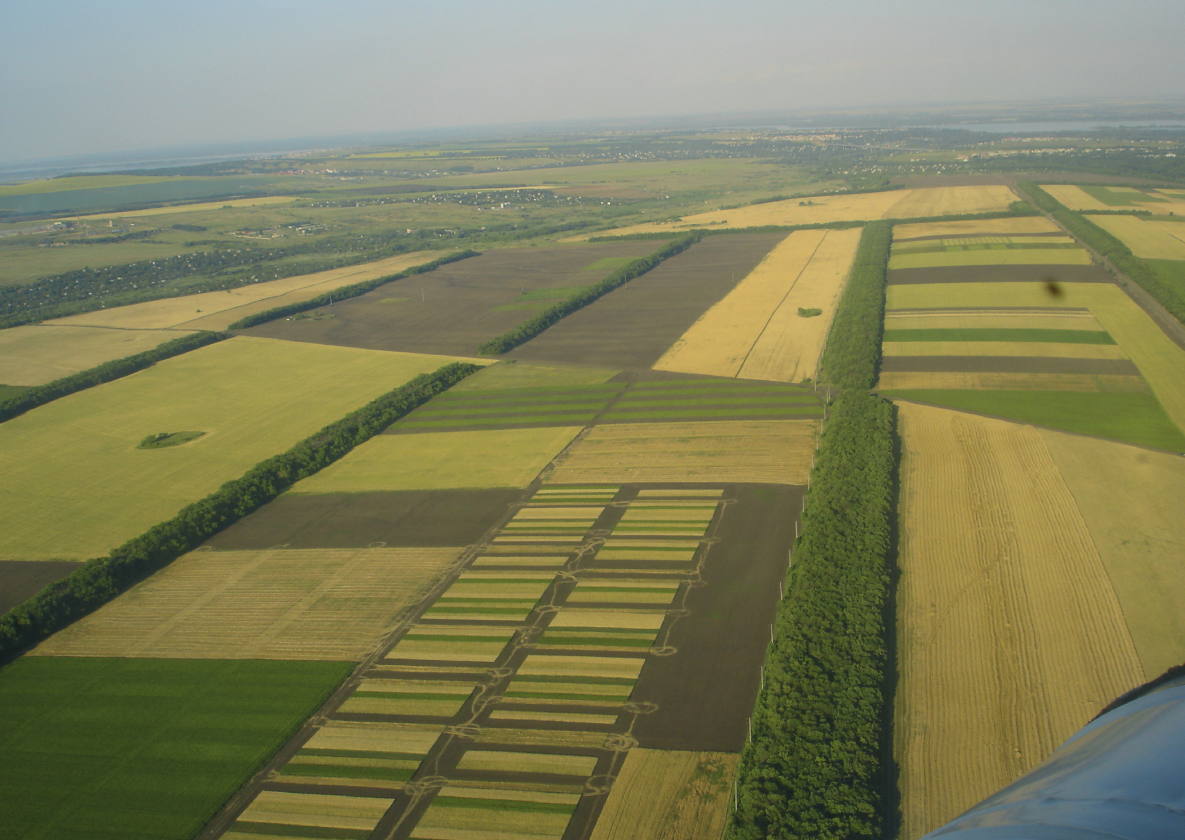 Актуальные проблемы земельных отношений в Саратовской области
Заместитель Председателя Правительства Саратовской области
А.В. Стрельников
Земли сельскохозяйственного назначения, тыс. га
Земли сельскохозяйственного назначения – 8586,0 тыс. га, сельскохозяйственные угодья – 8157,0 тыс. га
Распределение земель сельскохозяйственного назначения по формам собственности, тыс. га
Структура посевных площадей на 2018 год, тыс. га
Разработка «Дорожной карты»
Оценка пригодности неиспользуемой пашни для введения в сельскохозяйственный оборот, тыс. га
Непригодная для введения в с/х оборот  
пашня, подлежащая переводу 
в иную категорию – 118,0 тыс. га, в том числе:
Наличие и распределение не пригодной пашни по форме собственности, тыс. га
Стоимость введения в сельскохозяйственный оборот неиспользуемой пашни, рублей на 1 га
Вовлечение в сельскохозяйственный оборот неиспользуемой пашни пригодной для введения в сельскохозяйственный оборот на территории Саратовской области, тыс. га
Мониторинг состояния и использования земель с/х назначения находящихся в собственности РФ
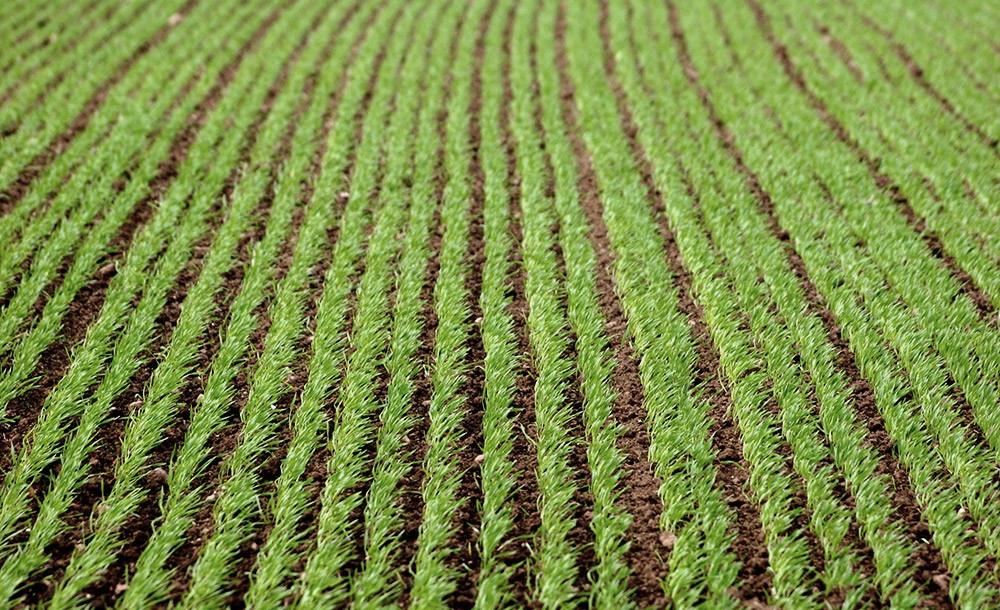 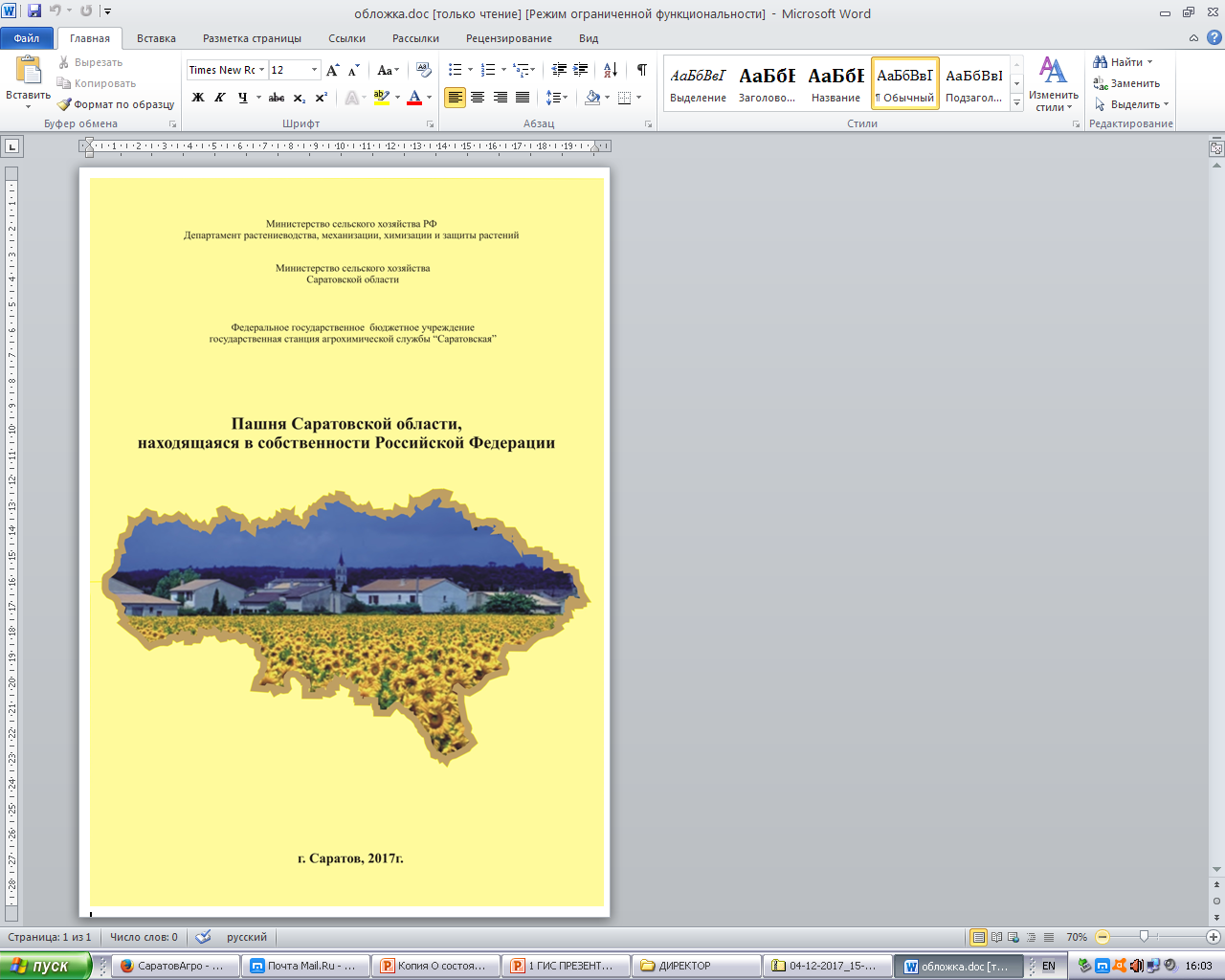 Площадь земель сельскохозяйственного назначения, находящихся в собственности РФ, тыс. га
Геоинформационная система АПК
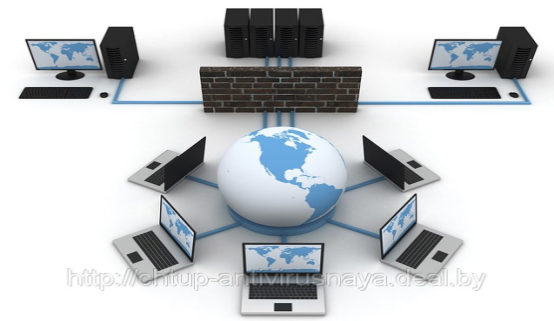 Балтай
Хвалынск
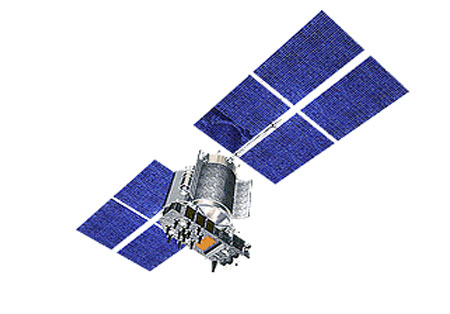 Духовницкое
Ивантеевка
Петровск
Ртищево
Баз.Карабулак
Шиханы
Екатериновка
*
Вольск
Пугачев
Турки
Нов.Бурасы
Балаково
Перелюб
Аткарск
Воскресенское
Горный
Аркадак
Татищево
Маркс
Романовка
Энгельс
Балашов
Лысые
Ершов
САРАТОВ
Горы
Степное
Калининск
Мокроус
Озинки
Дергачи
Самойловка
Красноармейск
Кр.Кут
Ровное
Новоузенск
Питерка
Ал.Гай
Геоинформационная система – это централизованная база данных регионального АПК, в которой можно собирать, хранить, обрабатывать, анализировать и сопоставлять любую информацию, необходимую для принятия управленческих решений, в том числе картографические данные и данные по любым объектам, размещенным на соответствующих картах.
Мероприятия  направленные 
на вовлечение в сельскохозяйственный оборот 
неиспользуемых земельных участков
По принуждению арендаторов собственников земельных участков эффективно использовать пашню
По оформлению в муниципальную собственность не востребованных земельных долей с целью предоставления данных земельных участков в собственность или в аренды или в безвозмездное пользование
По  оформлению земельных участков находящихся в федеральной собственности в муниципальную с последующим предоставления 
их в аренду или в безвозмездное пользование
По  предоставлению земельных участков, государственная собственность на которой не разграничено в аренду или в безвозмездное пользование
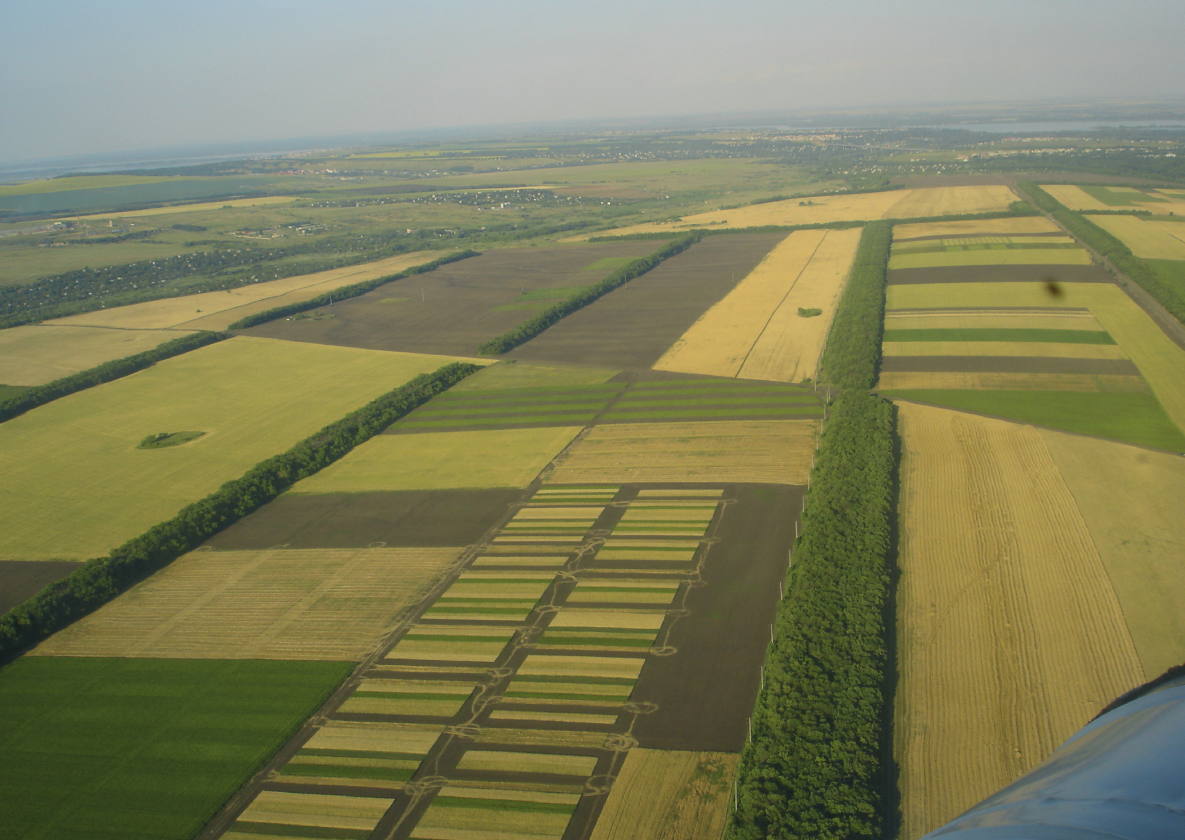 Актуальные проблемы земельных отношений в Саратовской области
Заместитель Председателя Правительства Саратовской области
А.В. Стрельников